方案名称
汇报人：
科室：
申办方：（注明外资、内资、合资）
CRO：（如有，注明外资、内资、合资）
注：此模版为初始项目伦理汇报模版，汇报时间请严格把握在5min，本模版中标红色字体部分的填写说明请在PPT做好后删除。
主要内容
参研单位及主研列表
****医院（牵头单位）
****医院 
****医院 
****医院
本中心研究团队
研究药物（器械）介绍（包括作用机制及用途，注：不超过1页）
研究方案（注：包括研究目的、研究设计、入排标准、终点指标、合并用药和治疗、发生不良事件的处理预案等，不超过3页）
知情同意书（注：包括参加研究的风险、受益及补偿情况，以及研究所用的药物/器械及相关检查费用（注明相关费用及费用由谁来出）,研究结果的使用和个人信息的保密及受试者权利和相关注意事项，不超过3页）
招募广告（注：不超过1页）
保险（注：不超过1页）
其它（如有）
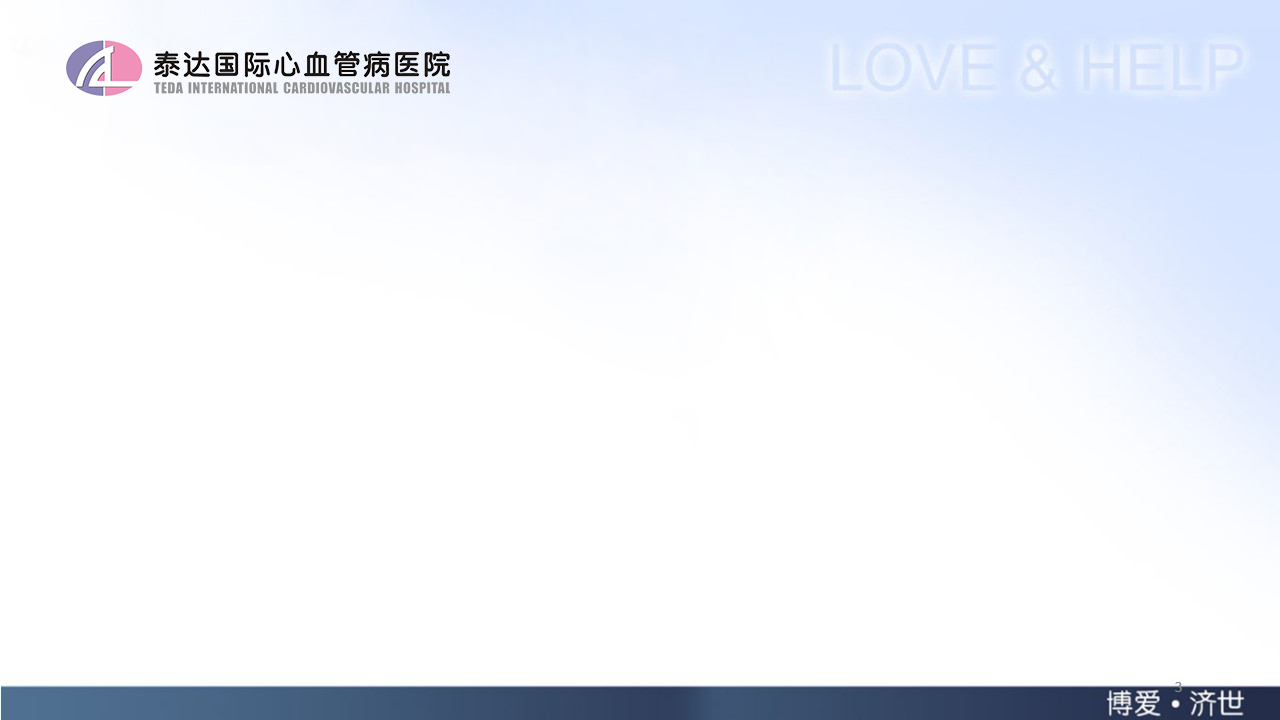 谢   谢
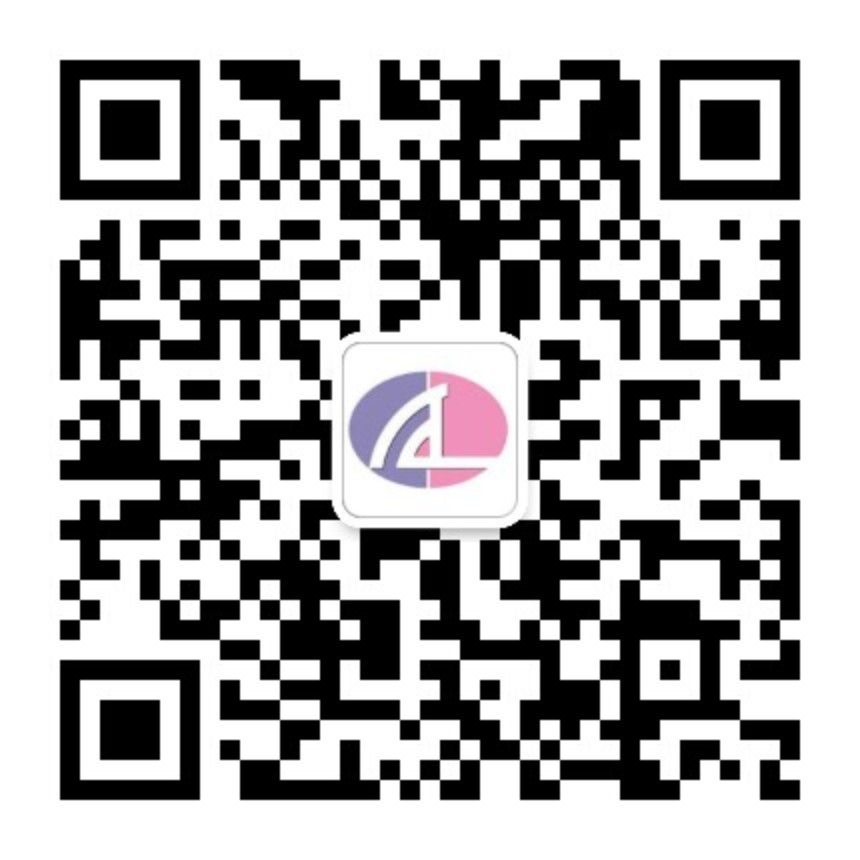 泰达国际心血管病医院